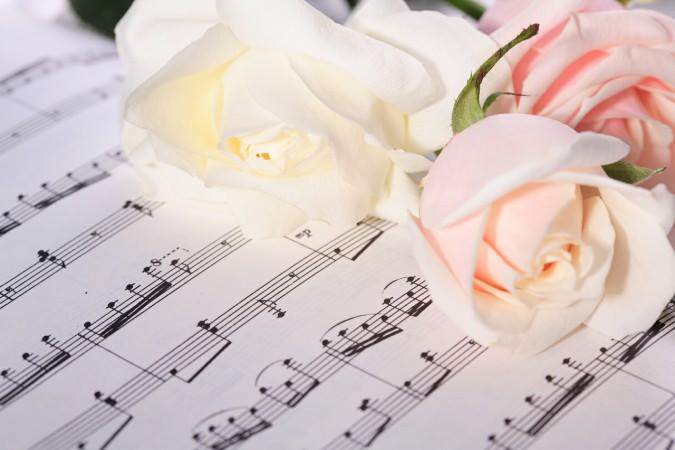 Эти  удивительные  нотки!
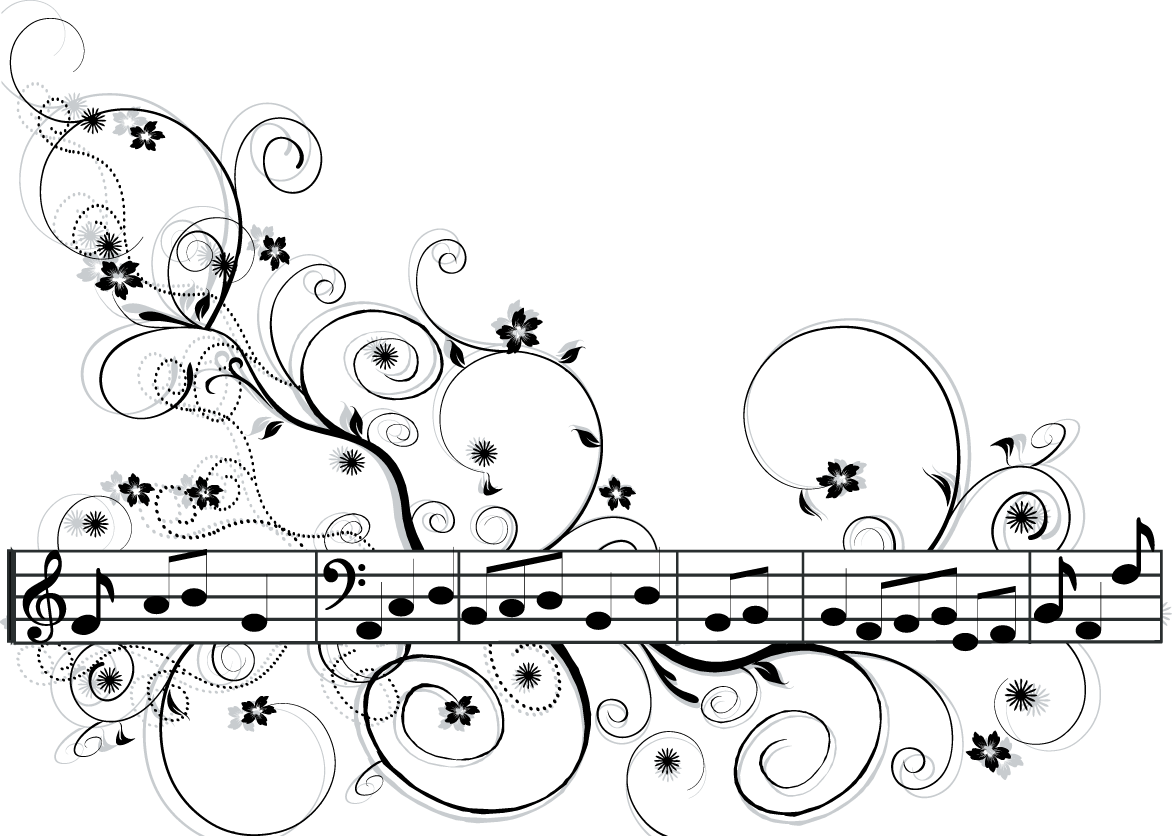 Ноты  живут  на  нотном  стане.
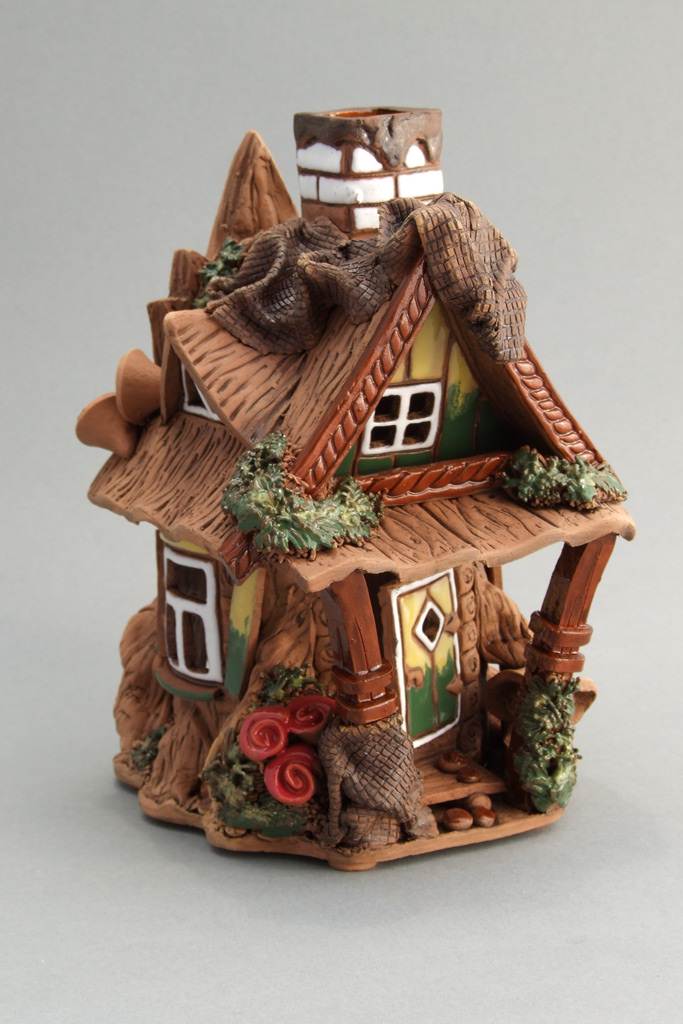 К
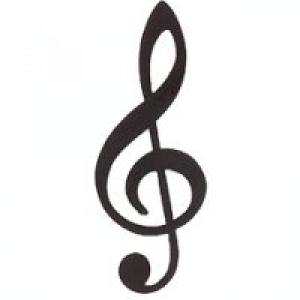 ДО     МИ
Домик.
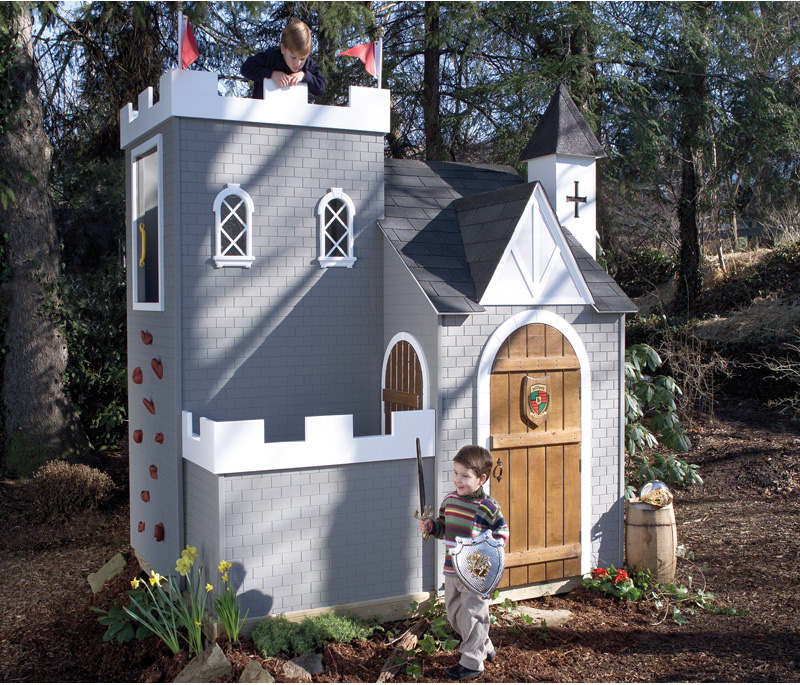 В  ДОМИКЕ  ЖИВЕТ  РЕКС.
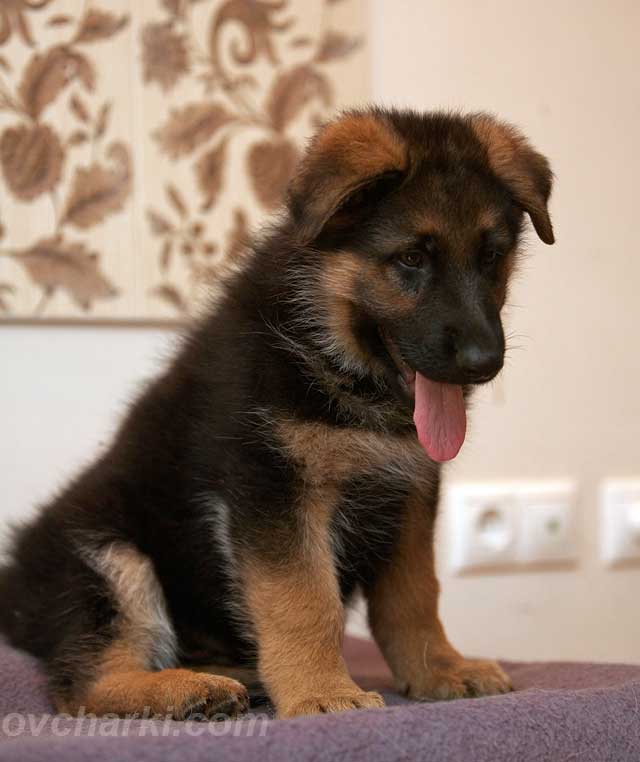 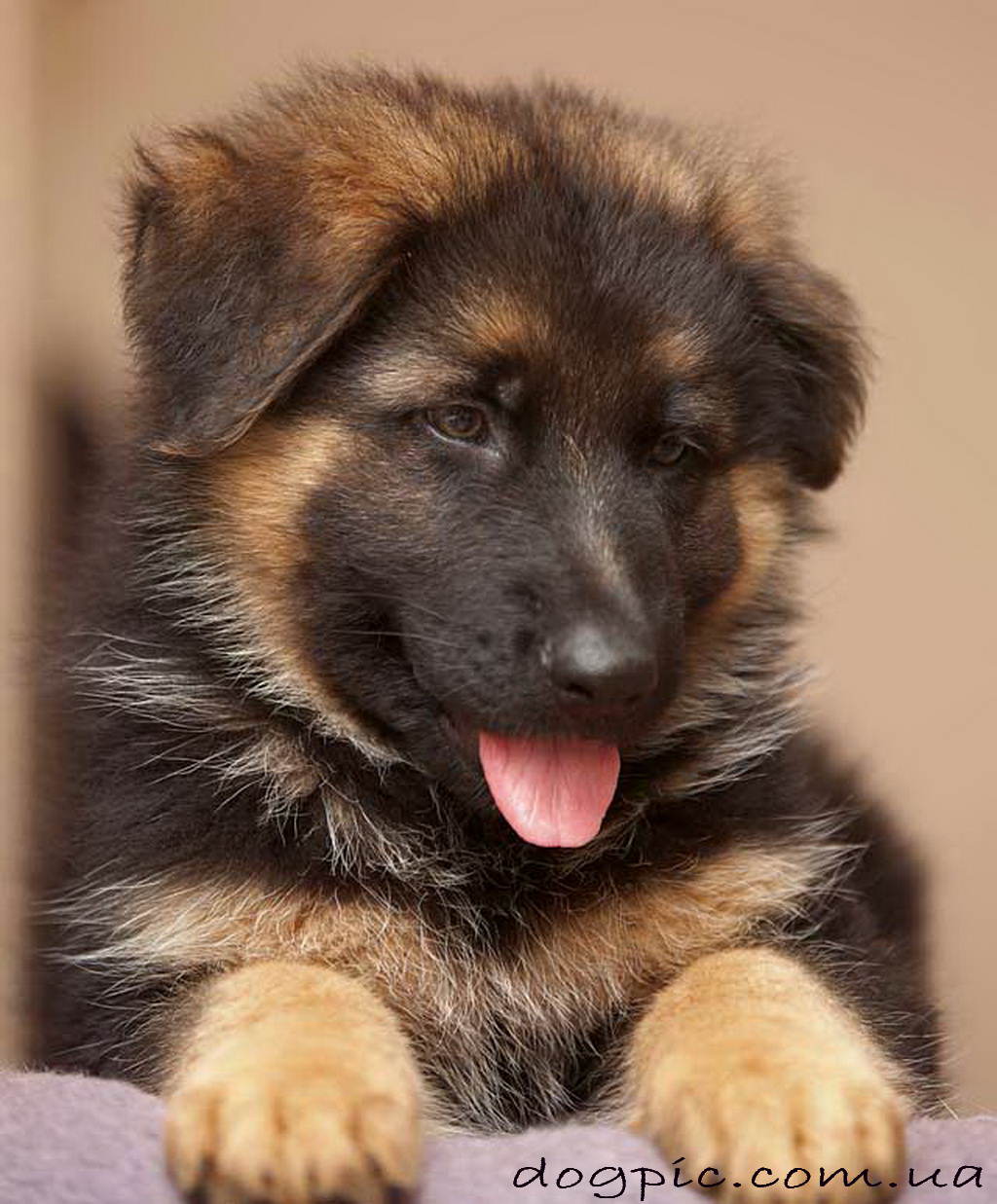 РЕКС
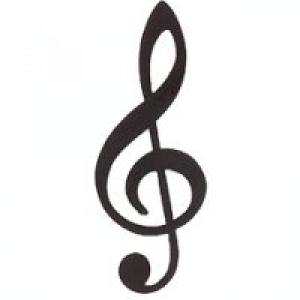 -  КС
РЕ
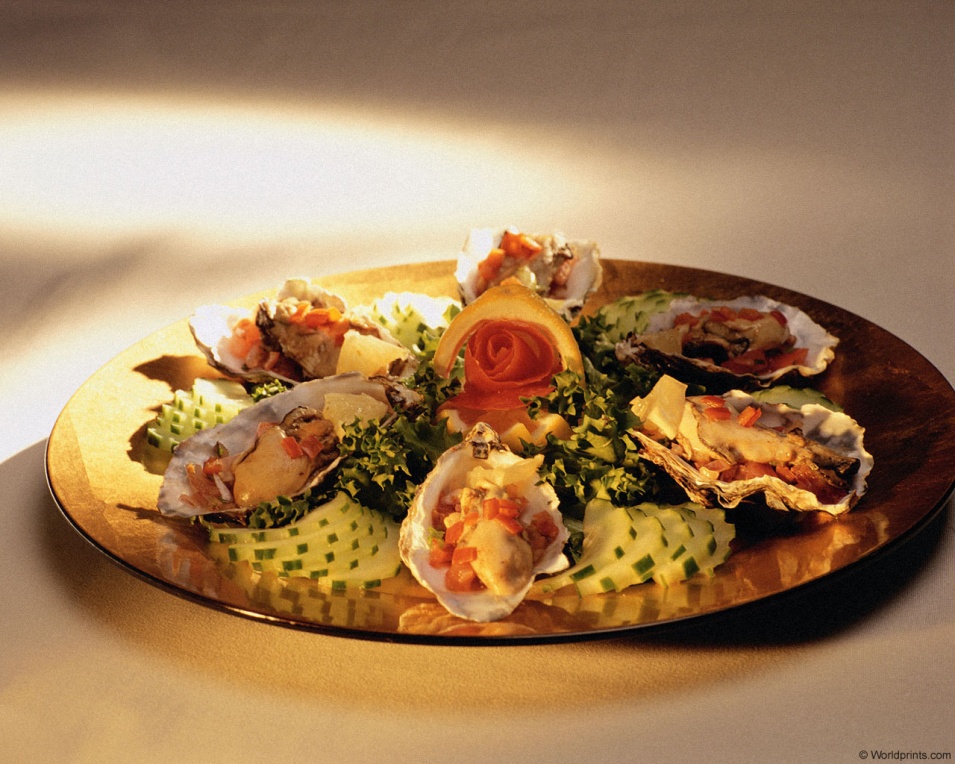 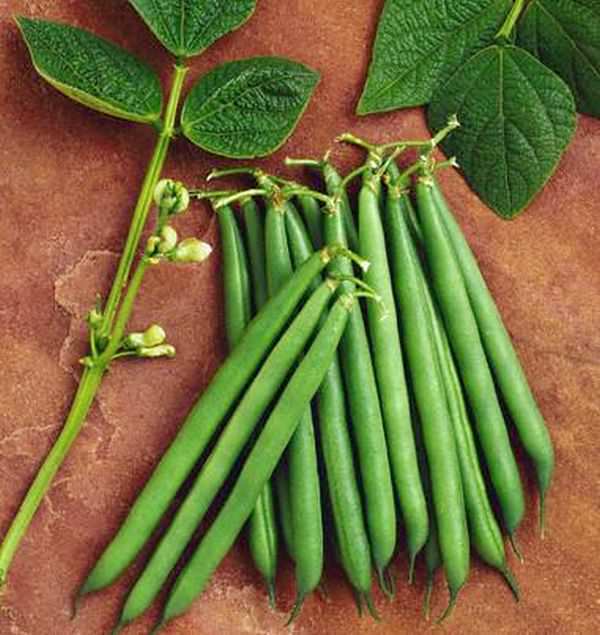 фасоль
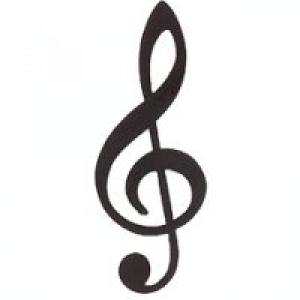 Ф а     с о л ь
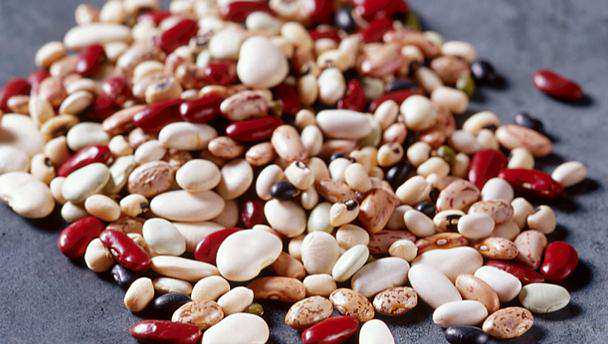 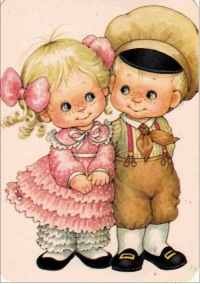 о
К  о
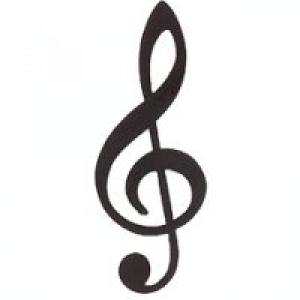 Оля  и  Коля
ля
ля
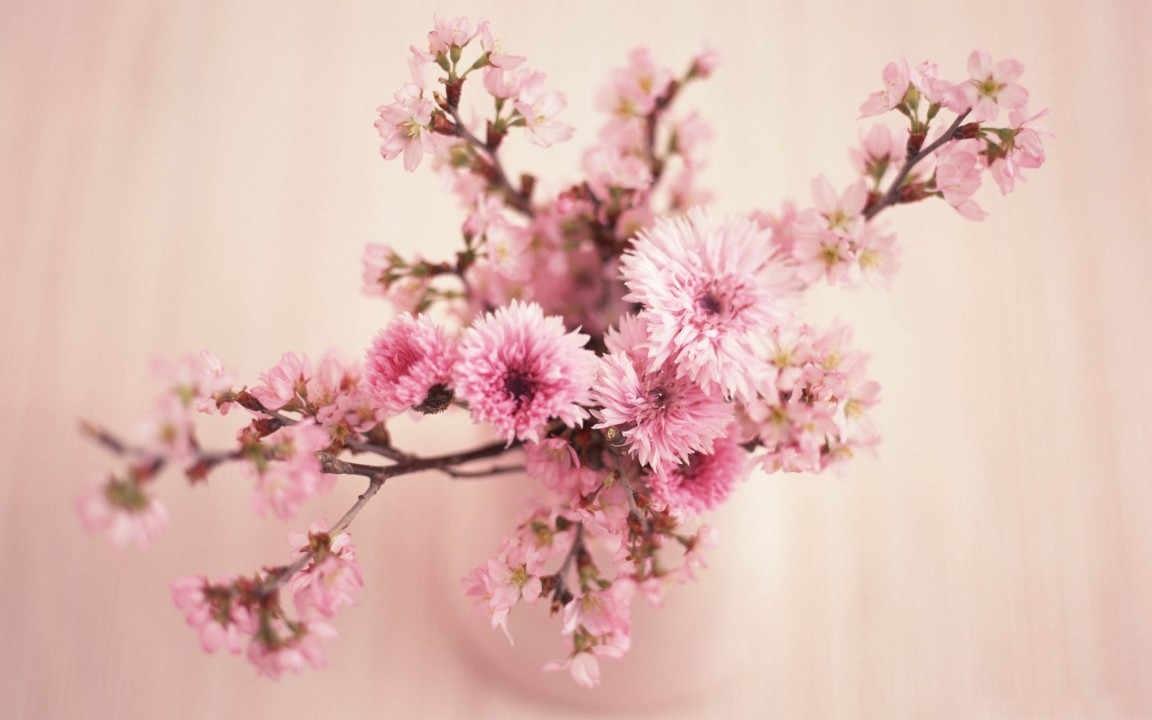 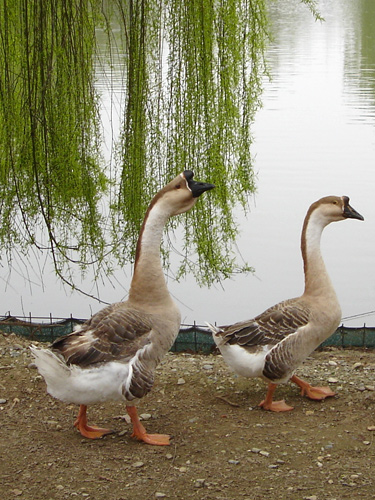 г  у
гуси
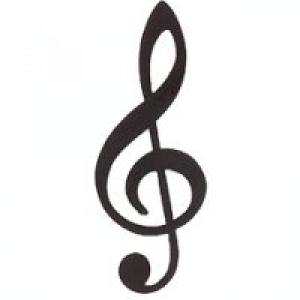 с и
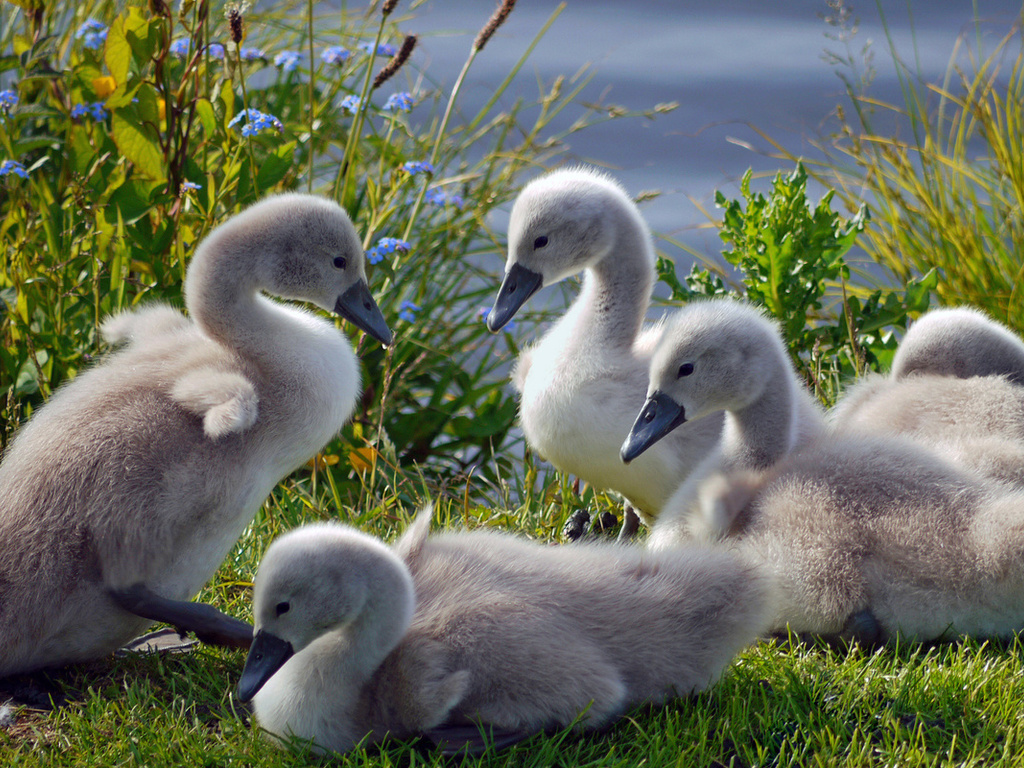 Презентацию  подготовила
Преподаватель ДШИ  ст.  Раевской
        Литвинчук Е.В.